110/07/01線上補課[三重光興]閩南語
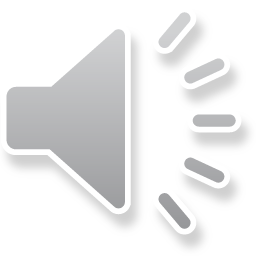 陳富貴老師
第6冊第5課  踅夜市唸謠教學(五)  七月七
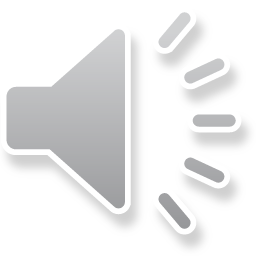 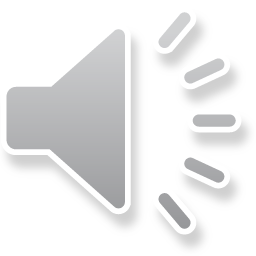 複習
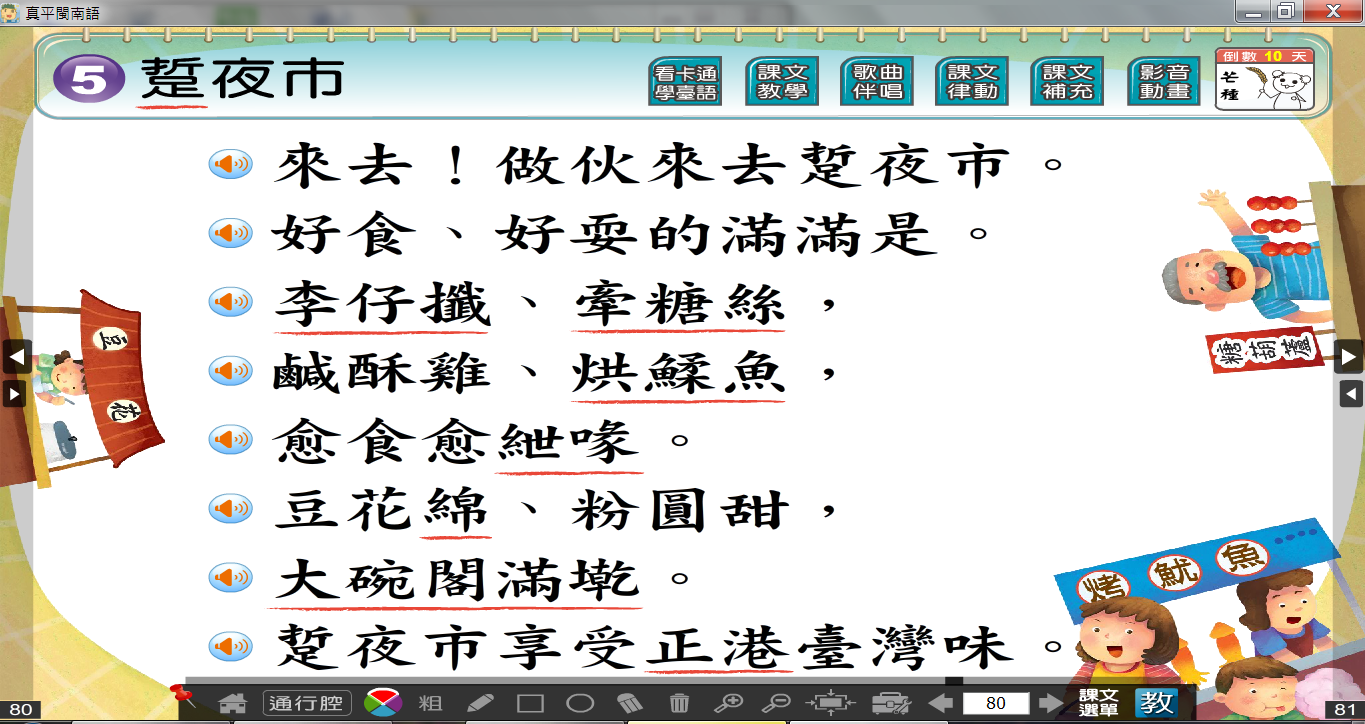 真人律動(點播跟跳)
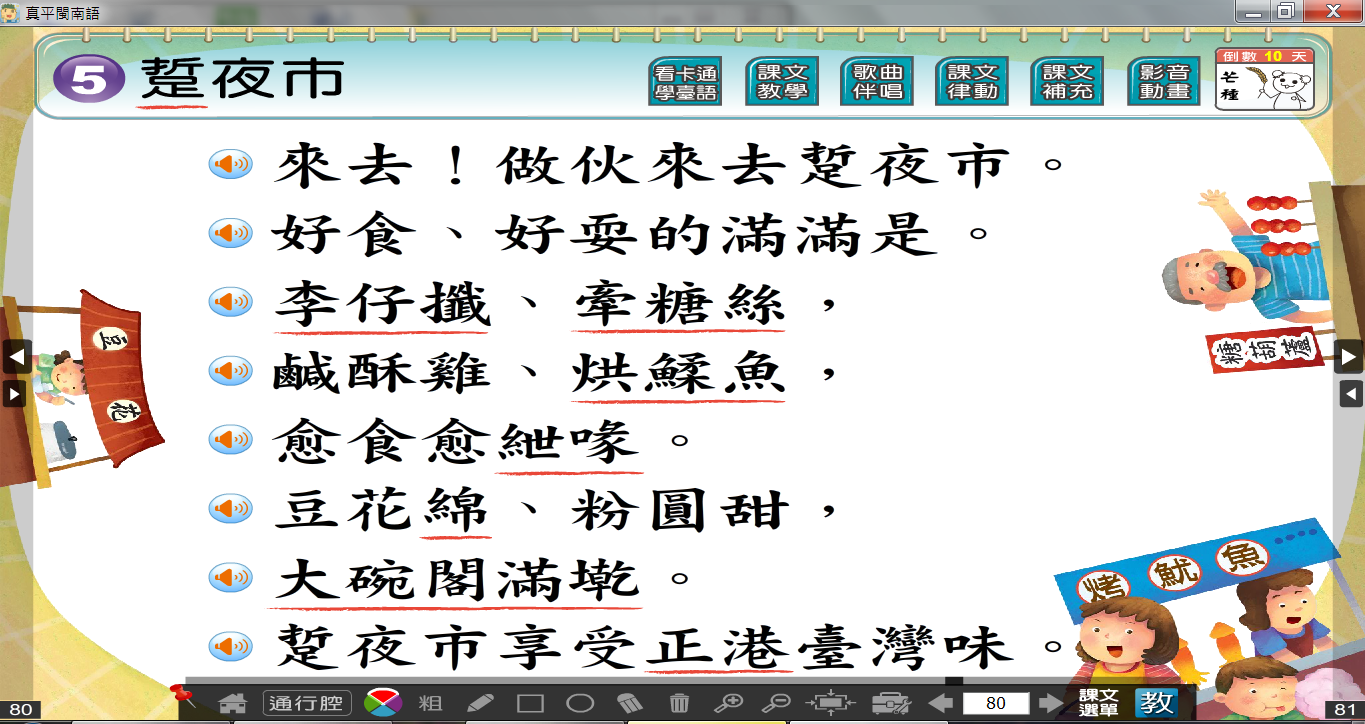 https://www.youtube.com/watch?v=1YU8PyMqOlU
複習語詞
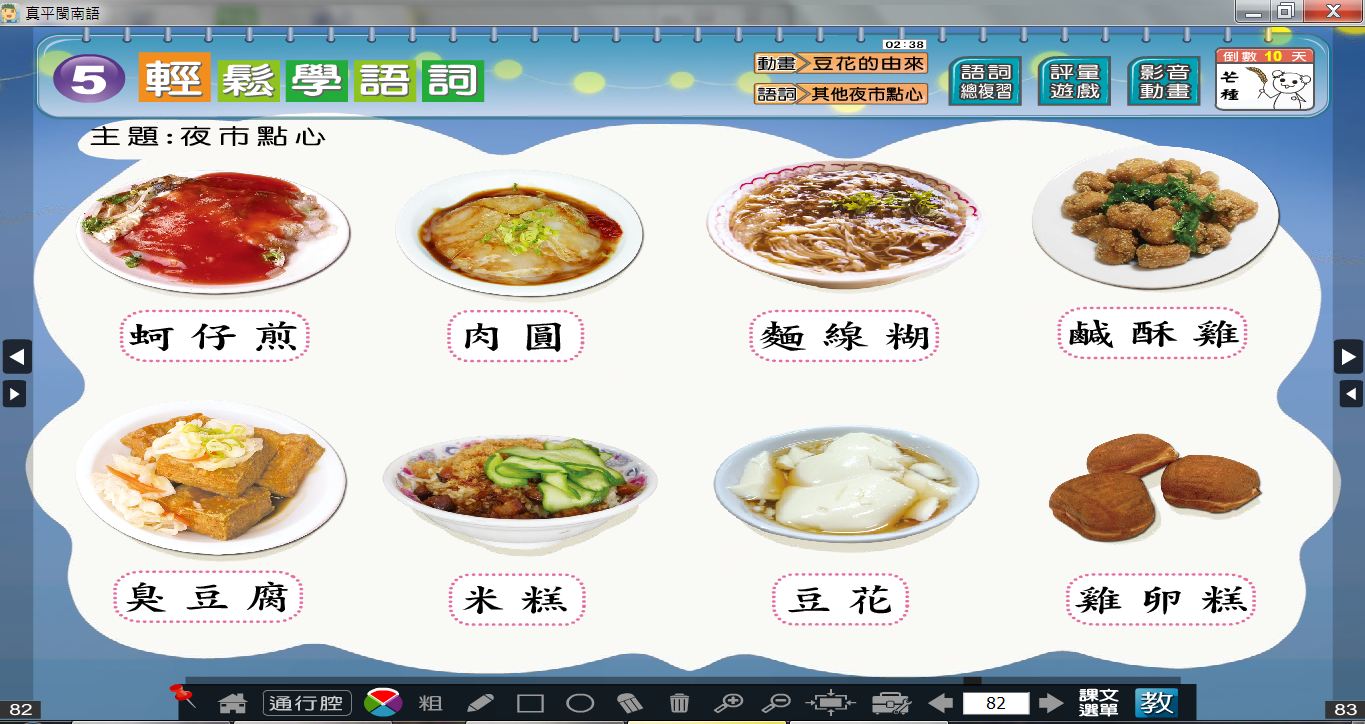 抄下注音旁紅色的閩南語符號，以利朗讀句型教學
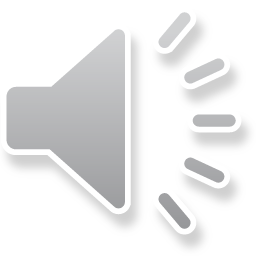 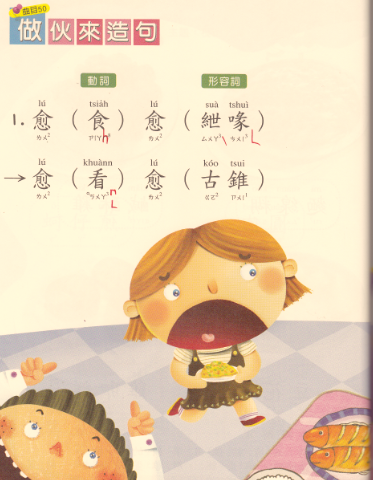 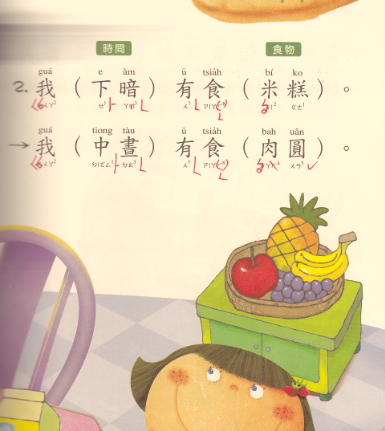 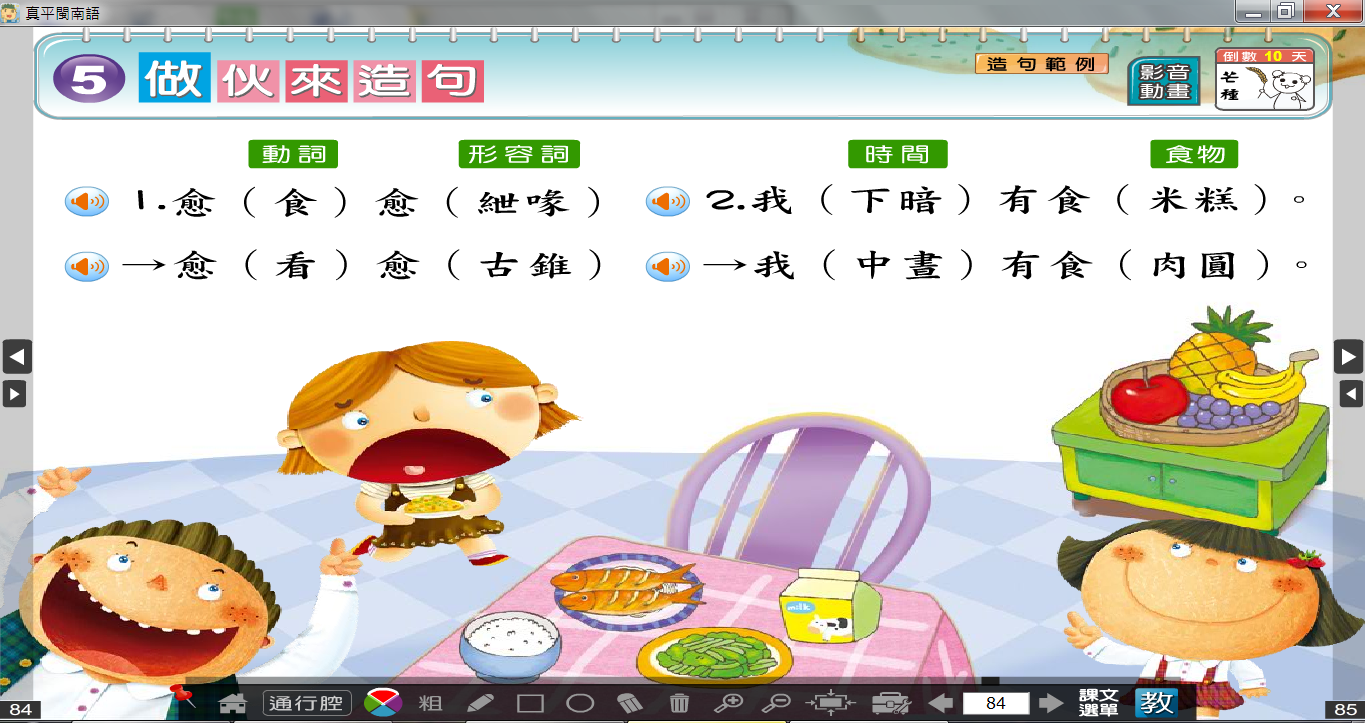 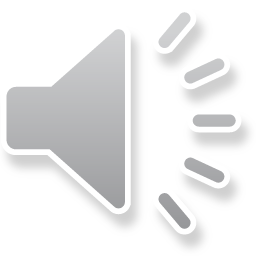 俗語
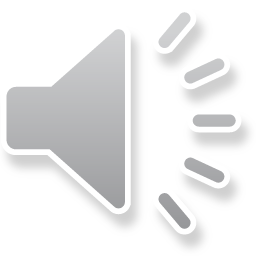 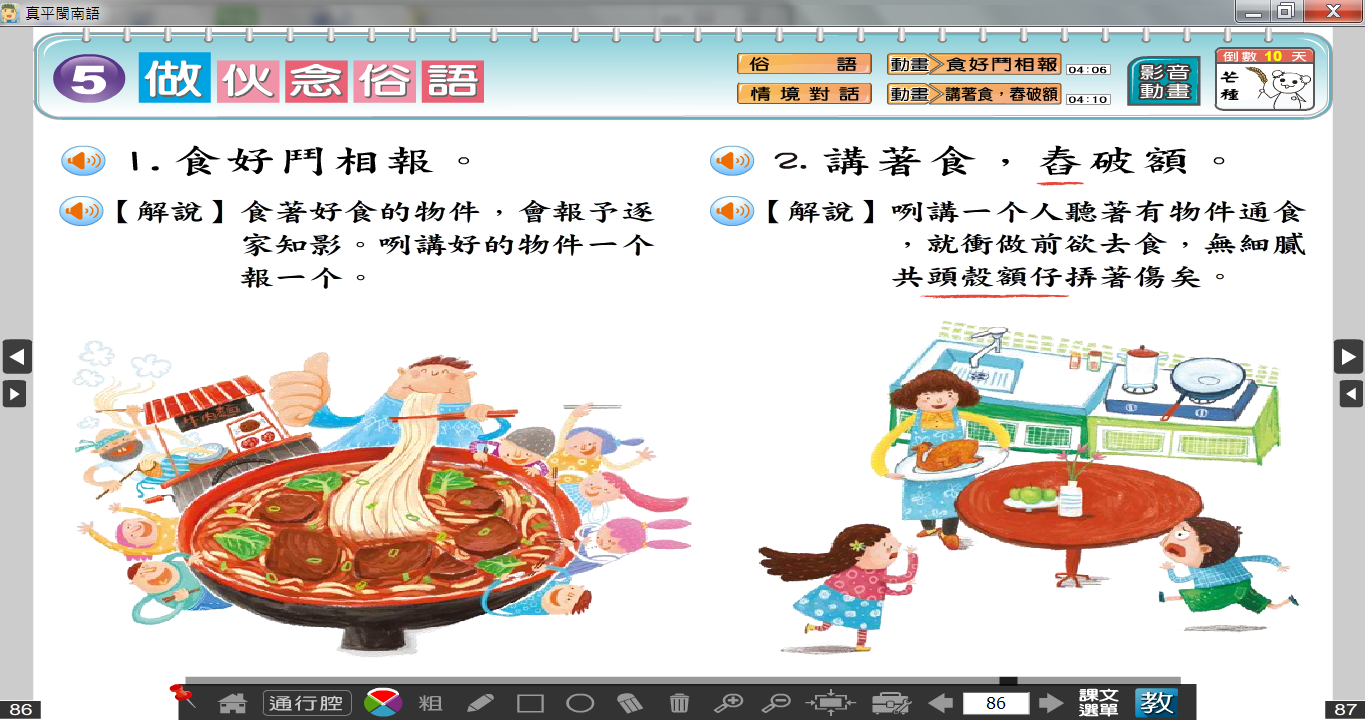 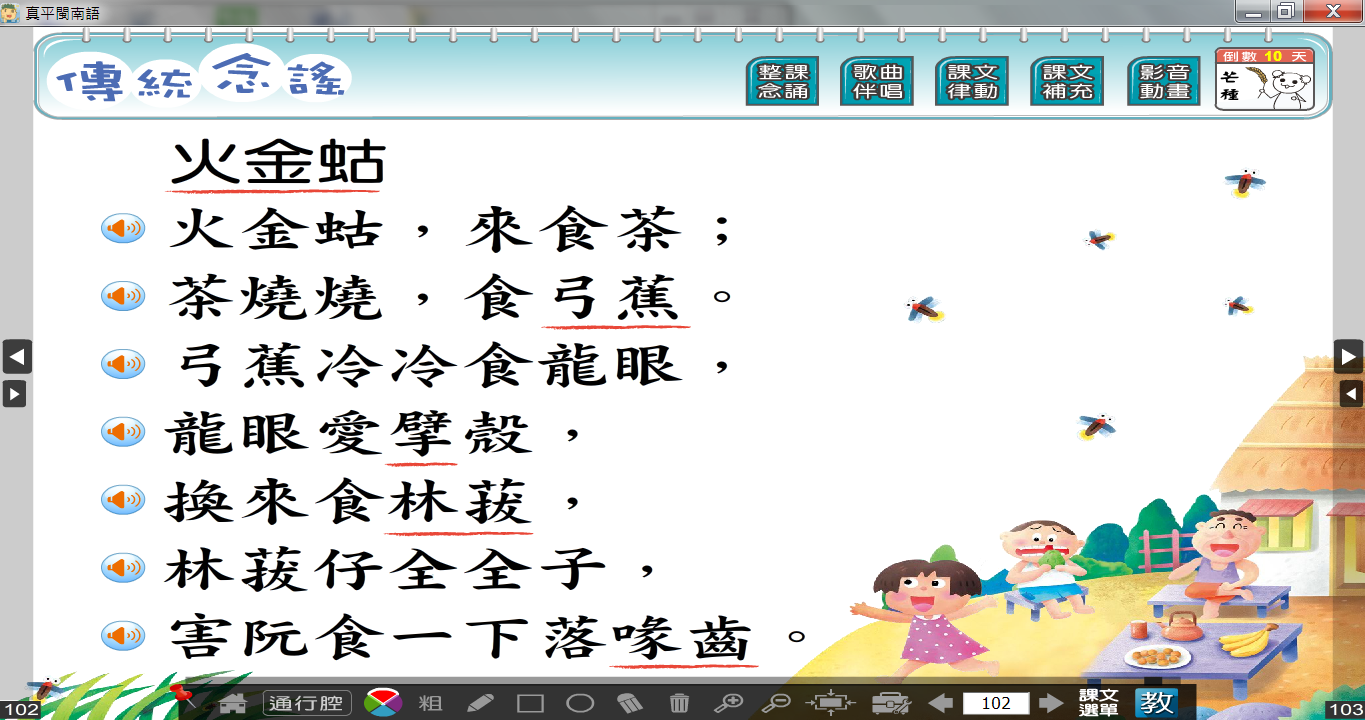 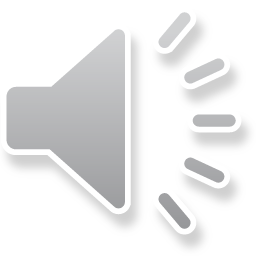 七月七
唸謠教學
書商無提供YouTube影音連絡，故只能側錄聲音檔唸謠故事由來
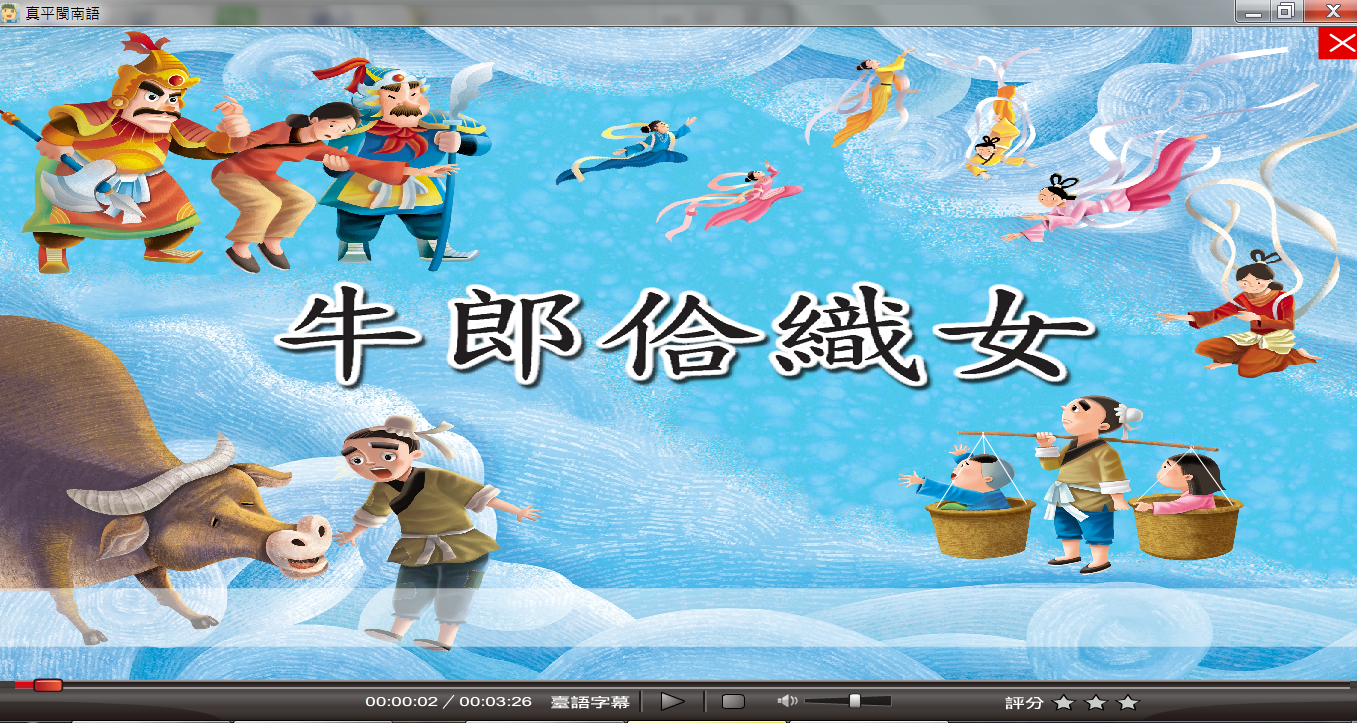 抄下注音旁紅色的閩南語符號，以利朗讀書商無七月七唸謠教學(自範)
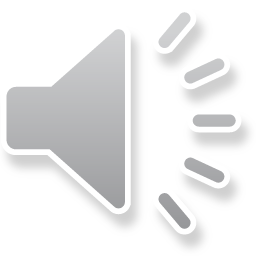 書商無提供YouTube影音連絡，故只能側錄聲音檔範唸&領唸
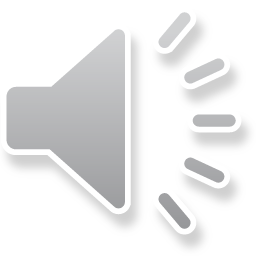 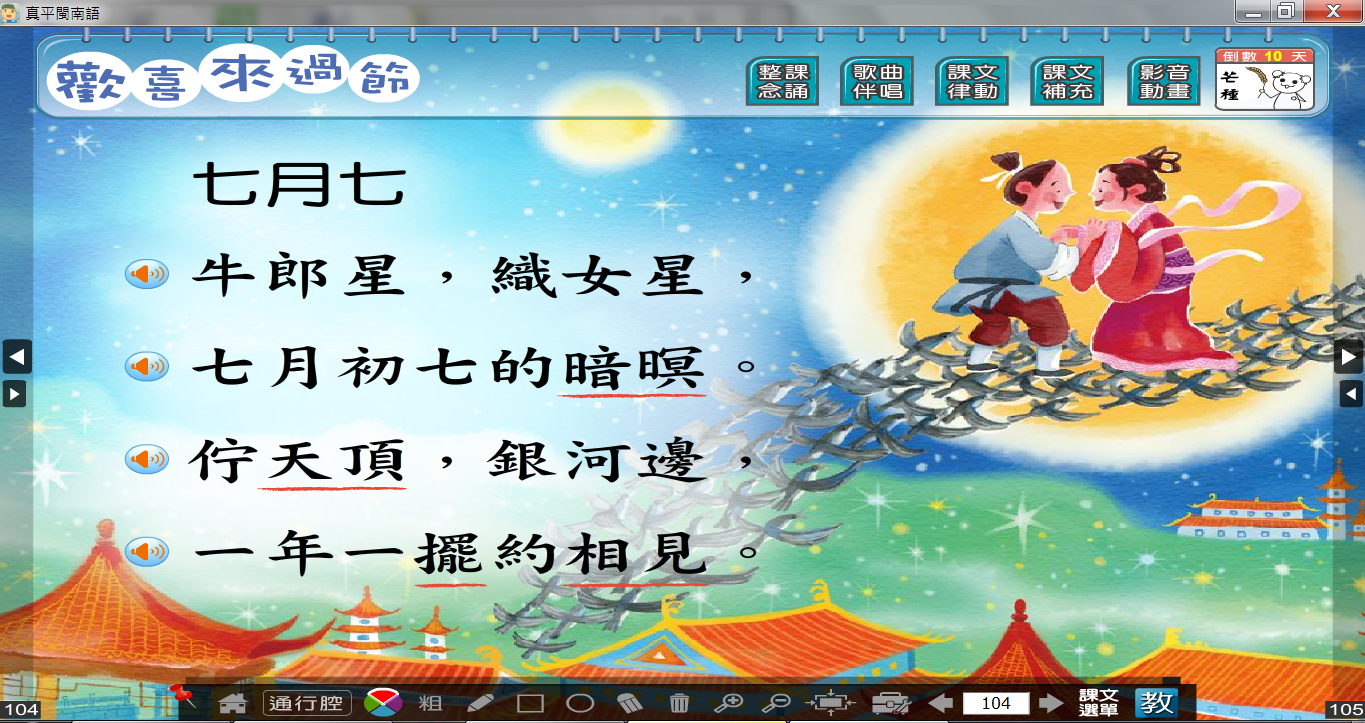 語詞解說
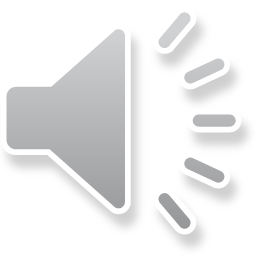 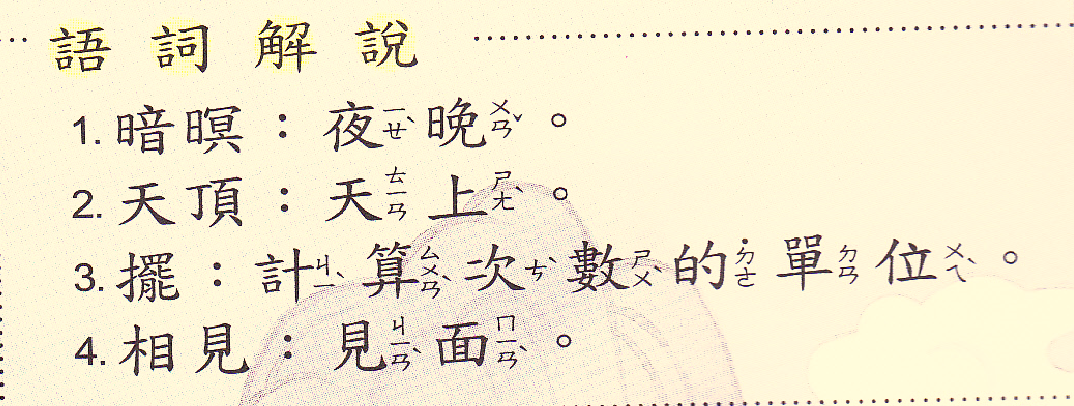 國語翻譯
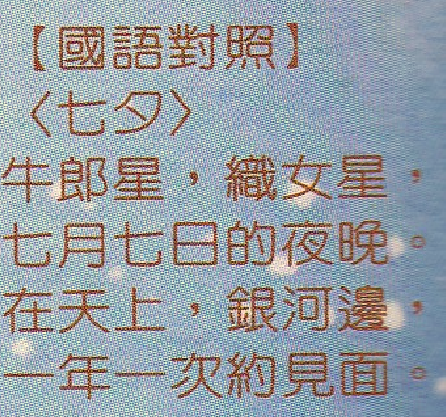 書商無提供YouTube影音連絡，故只能側錄聲音檔(領唸)
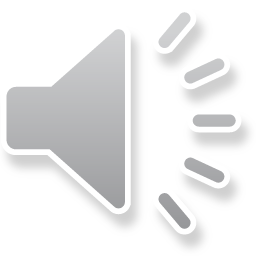 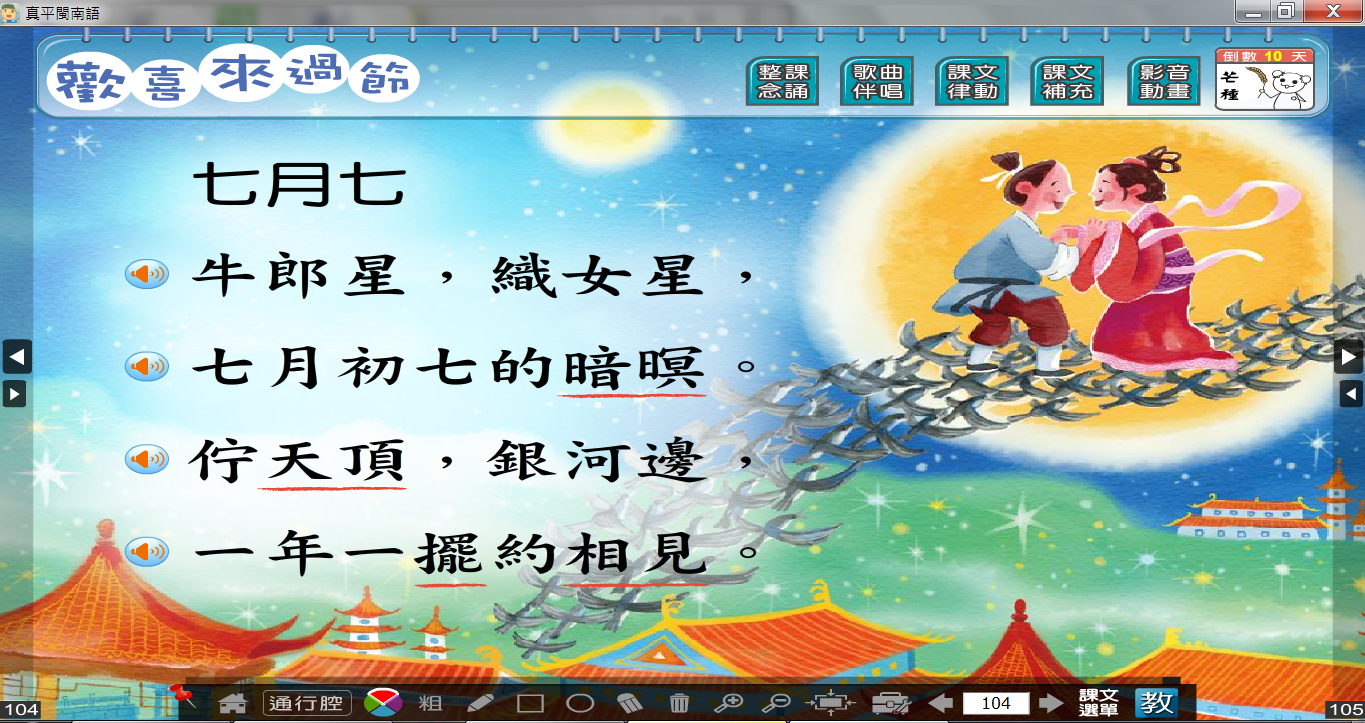 領唸&試唸
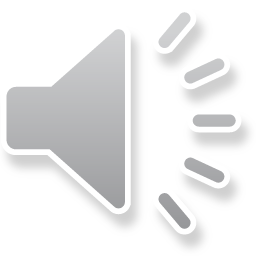 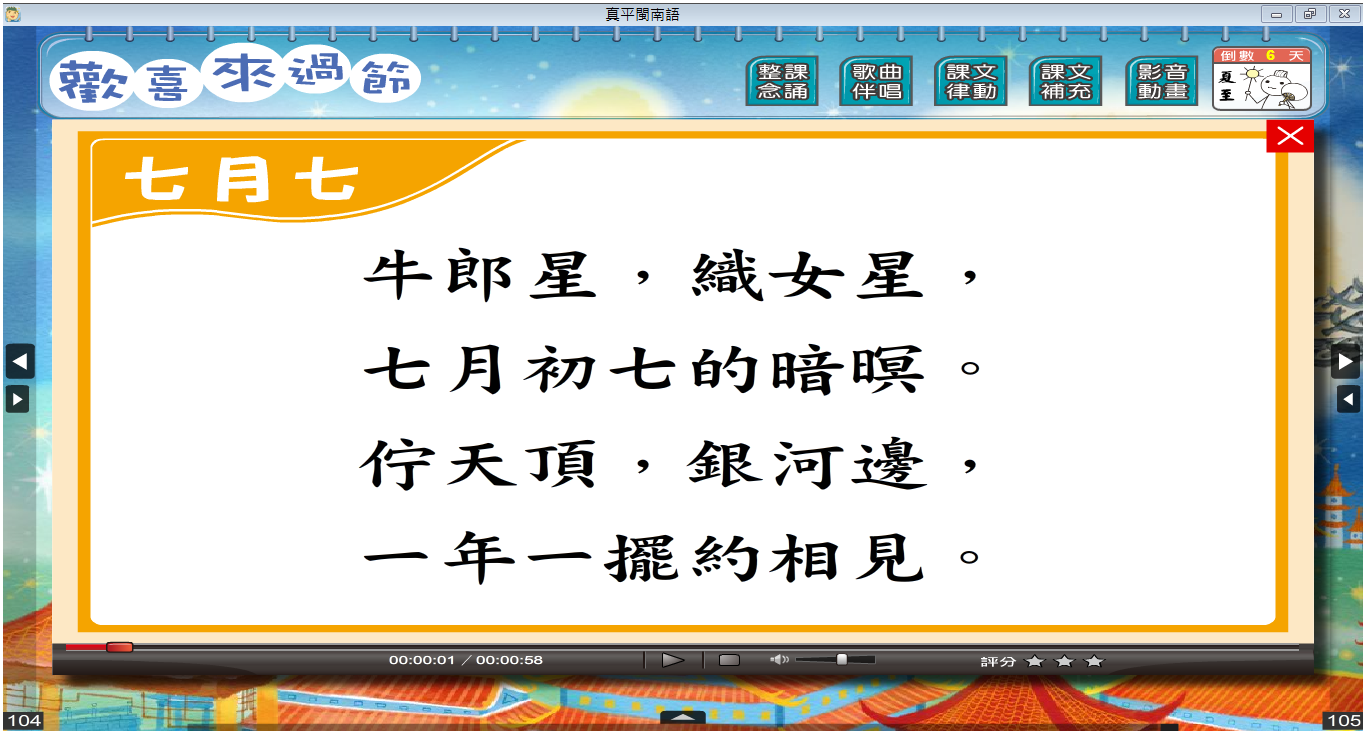 綴咧唸
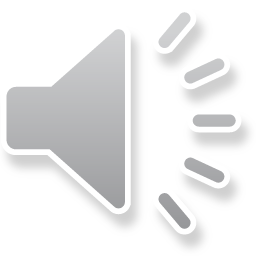 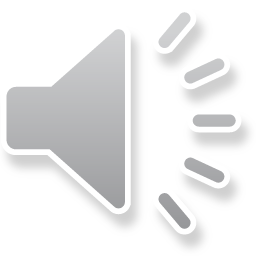 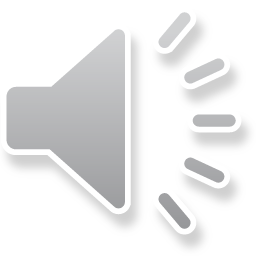 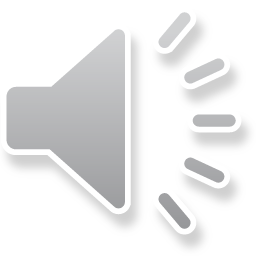 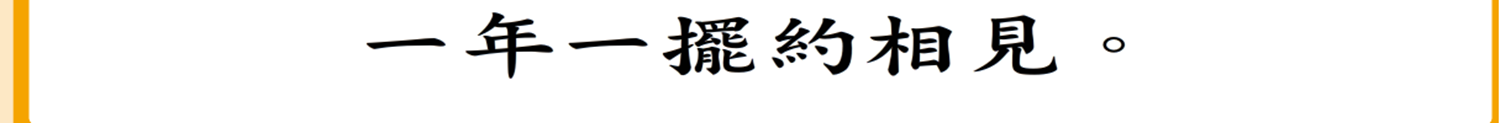 書商無提供YouTube影音連絡，故只能側錄聲音檔歌曲
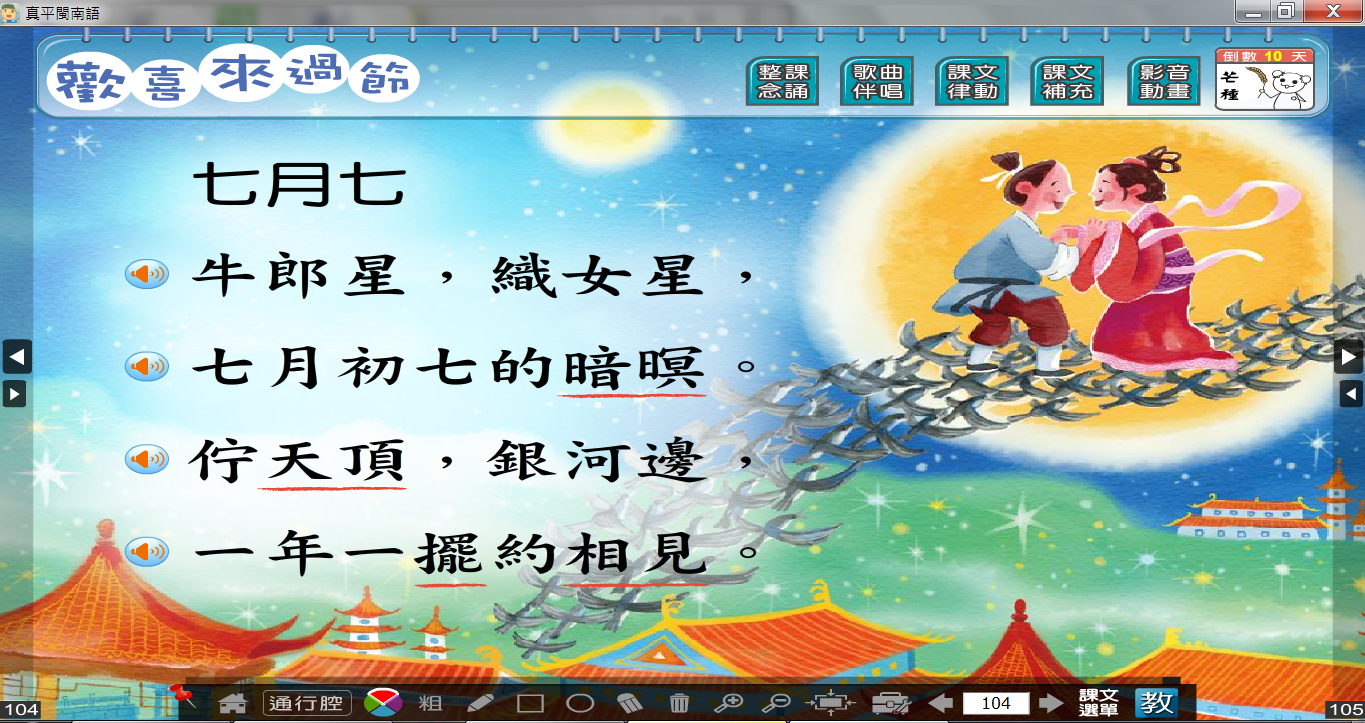 書商無提供YouTube影音連絡，故只能側錄聲音檔律動
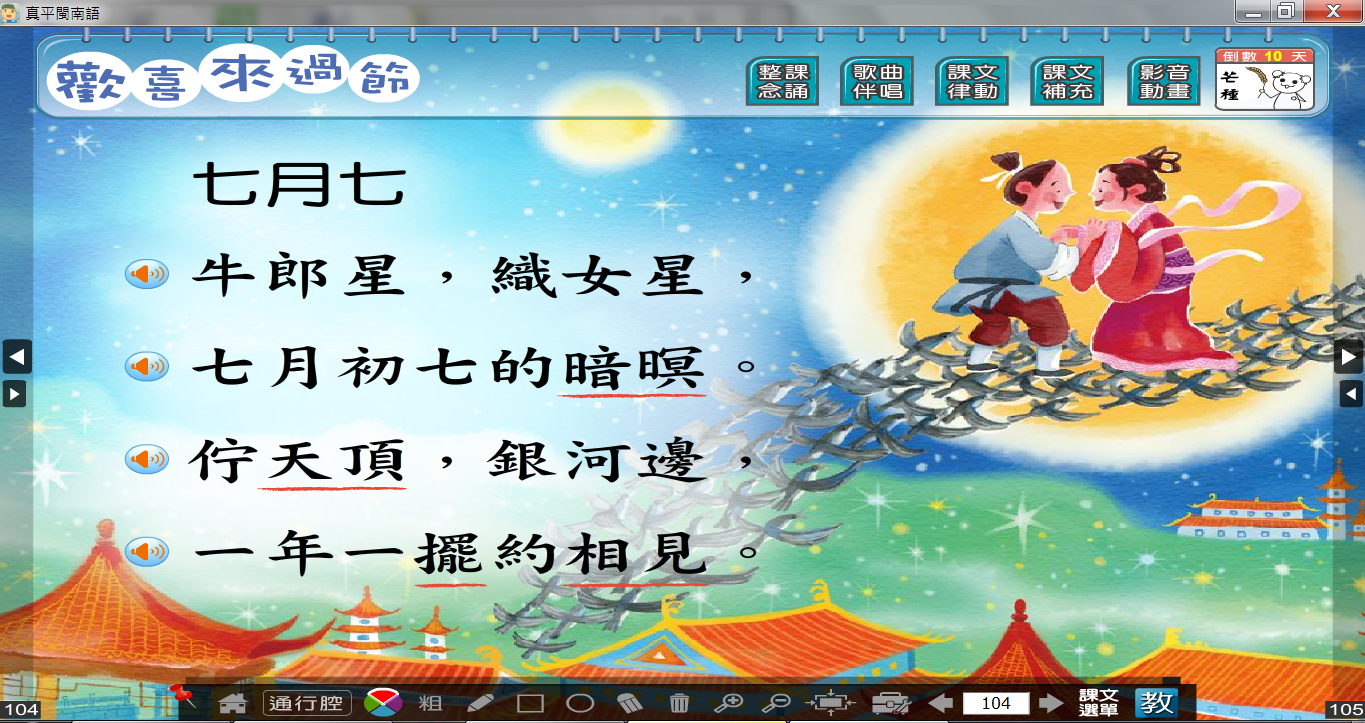 補充其他YouTube影音(請點播)https://www.youtube.com/watch?v=2pW5OSeQK80
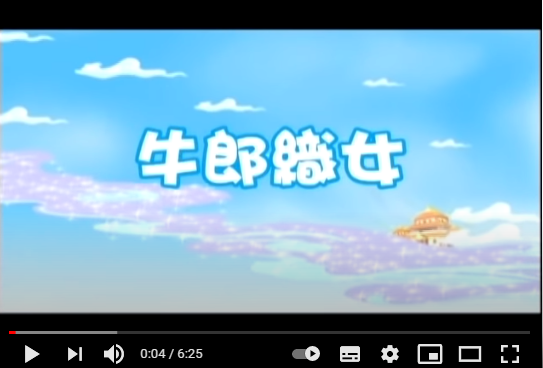 感謝收看
再會